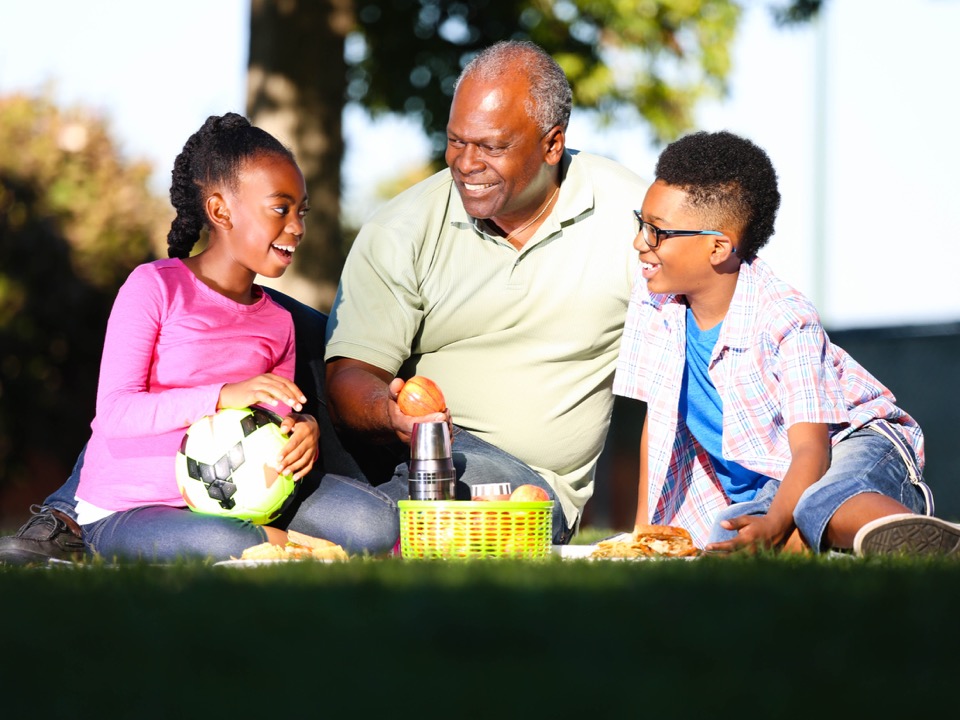 Affinity Group Update
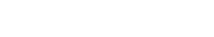 Affinity Groups
Purposes of Affinity Groups (Employee Resource Groups)
Affinity Groups (AG) create an open forum for staff who share common interests/concerns to meet and support one another in creatively addressing those concerns 
They provide a resource to AHS leadership regarding staff/community interests, needs, and policies
They can advance a respectful and caring community

Guiding principles for Affinity Groups
All AGs are open to all employees
AGs promote diversity, openness, understanding, and inclusiveness
AG participation by employees is voluntary
AGs strive to provide long-term benefit to the Health System as well as professional/personal benefit to participants

Benefits of AGs at AHS
	AGs help to create an inclusive workplace by:
Contributing to an inclusive workplace through recruiting and retention, and by providing an informal welcome to new employees and networking and mentoring opportunities for their members
Creating an open forum for staff who share common interests/concerns to meet and support one another
AFFINITY GROUP TOOLKIT
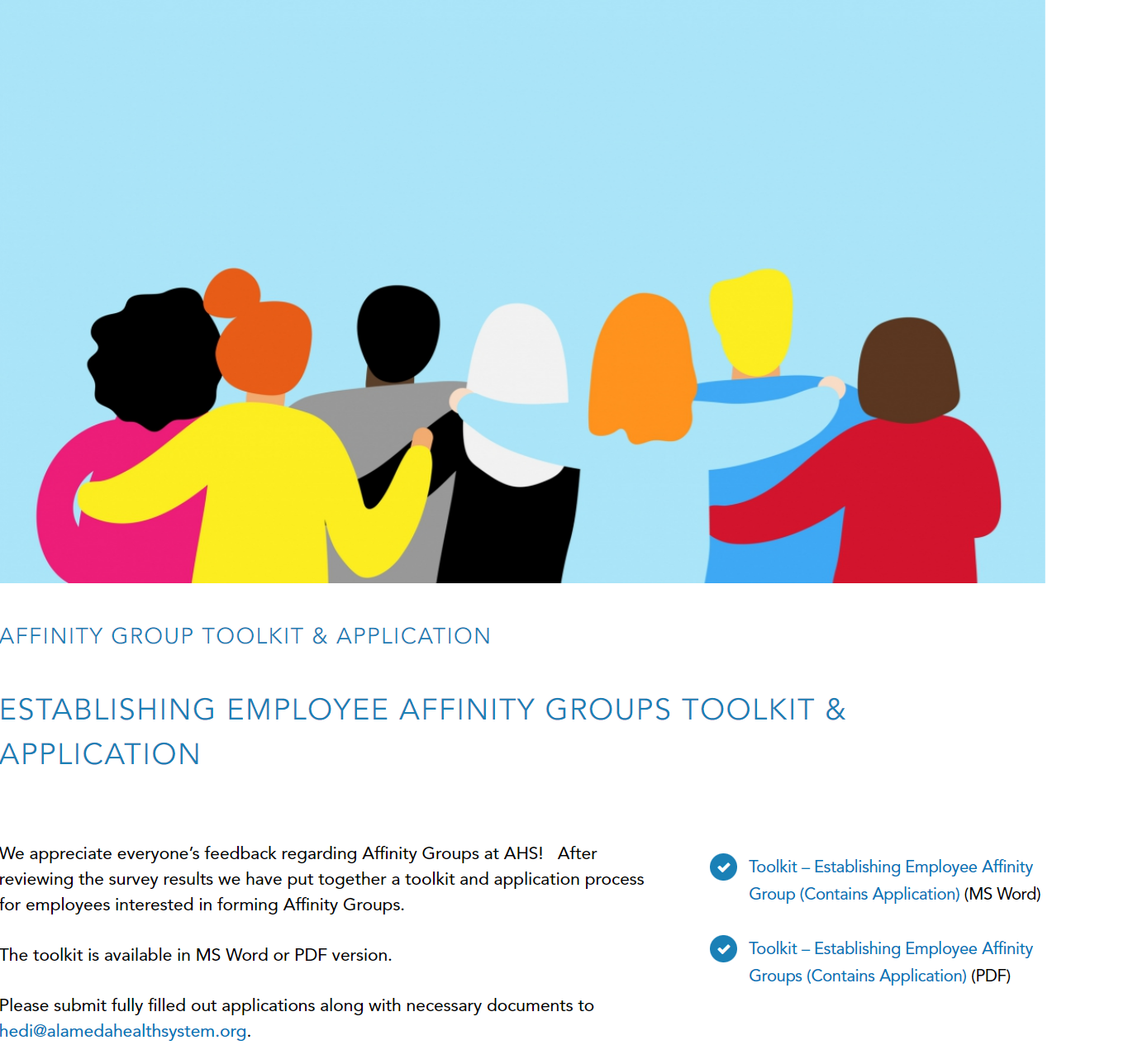 Toolkit
Application
Sample Charter
Sample Bylaws
How to request support
Meeting support/Agenda’s/structure
Booking conference rooms
Zoom access
Marketing & Communication support